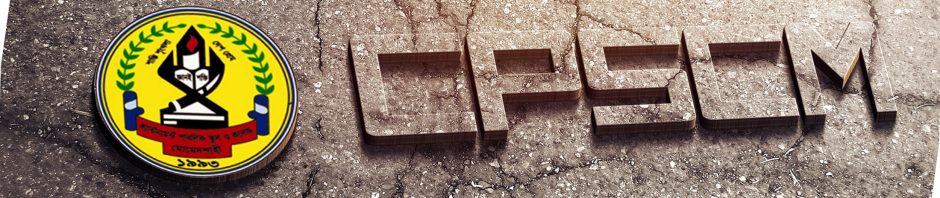 li
Prepared by :
Cantonment Public School and College,Momenshahi.
স্বাগতম
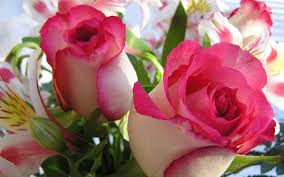 পাঠ পরিচিতি
Lesson 10-1
শ্রেণিঃ দশম
বিষয়ঃ গার্হস্থ্য বিজ্ঞান 
অধ্যায়ঃ দশম
শরীর সুস্থ্য রাখার জন্য আমাদের কিসের প্রয়োজন ?
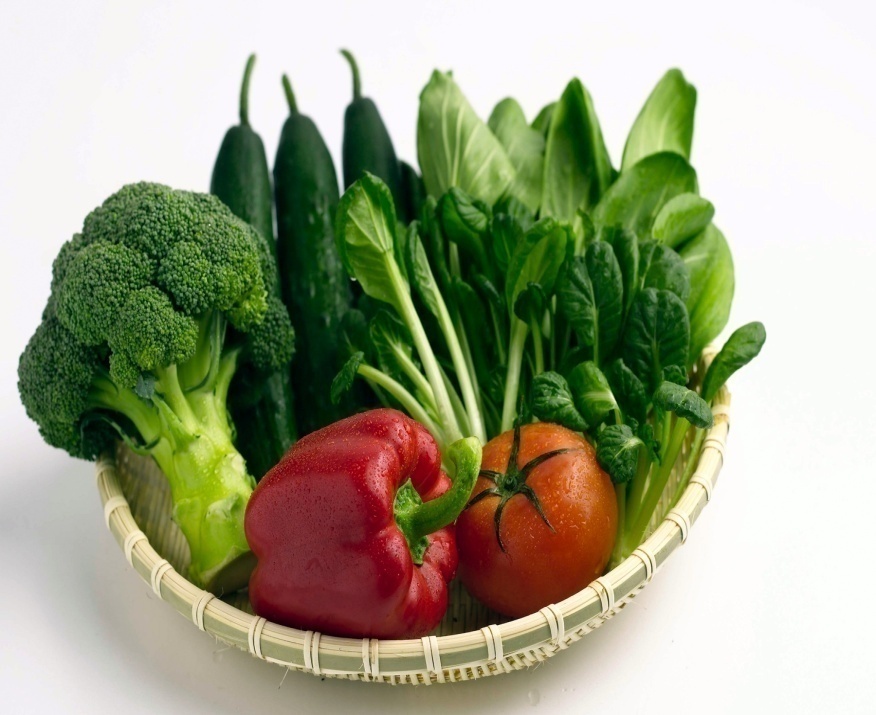 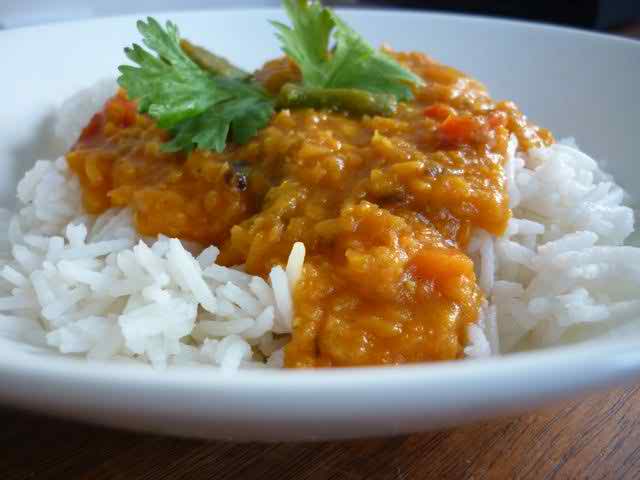 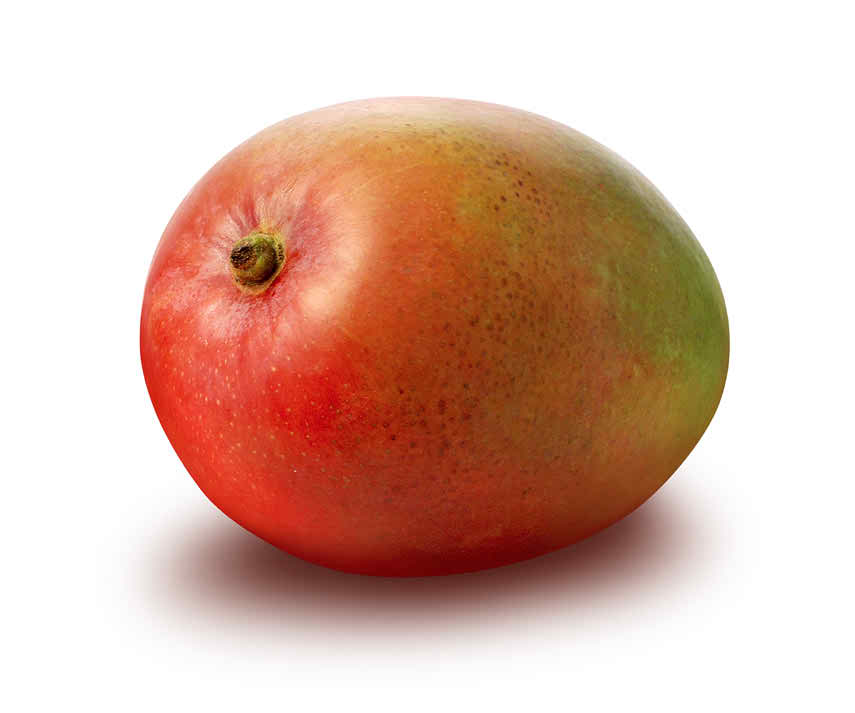 শরীর সুস্থ্য রাখার জন্য আমাদের খাদ্যের প্রয়োজন ।
পাঠ শিরোনাম
খাদ্যের কাজ ও উপাদান
শিখন ফল
এই পাঠ শেষে শিক্ষার্থীরা ............। 
খাদ্যের  কাজ ব্যাখ্যা করতে পারবে । 
খাদ্যের বিভিন্ন উপাদান সম্পর্কে বর্ণনা করতে পারবে । 
খাদ্য উপাদানের অভাবজনিত রোগ চিহ্নিত করতে পারবে ।
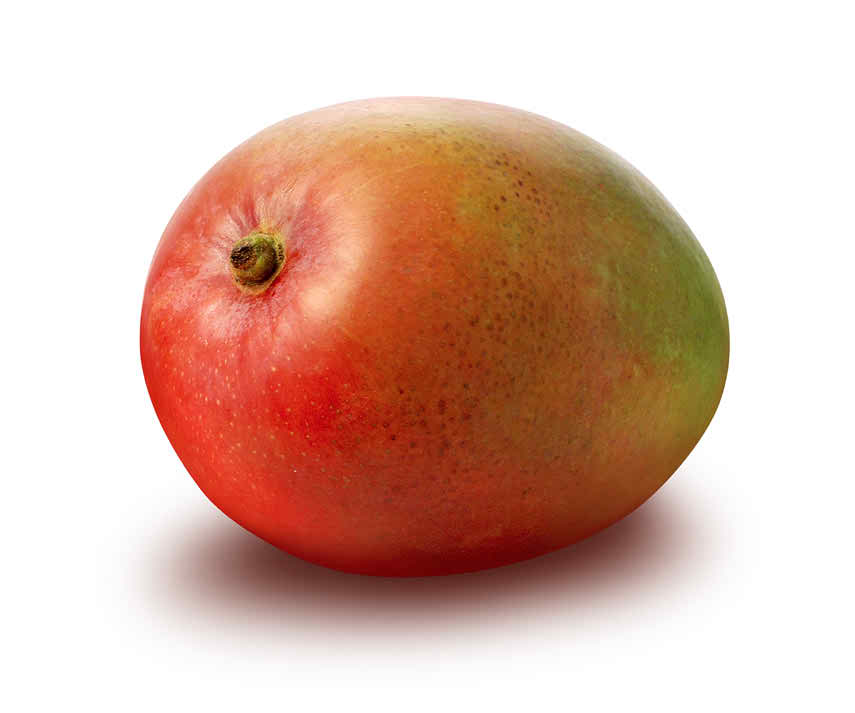 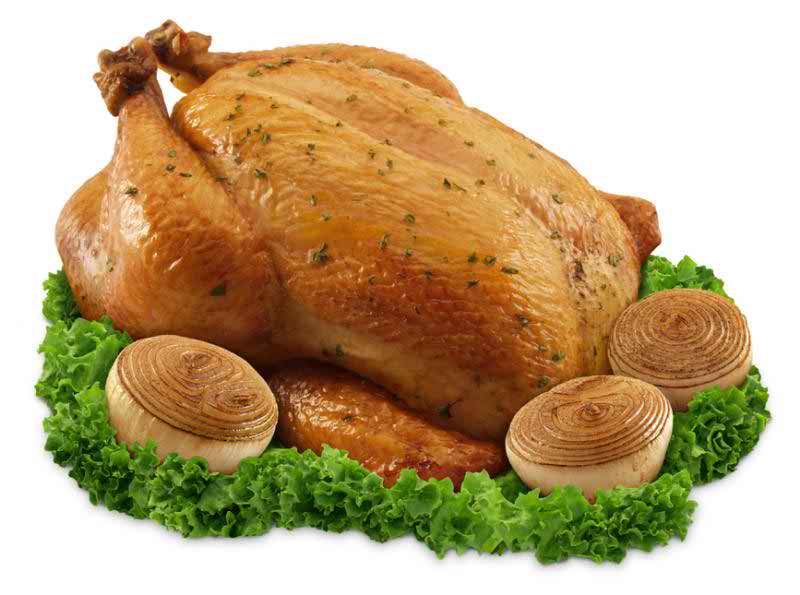 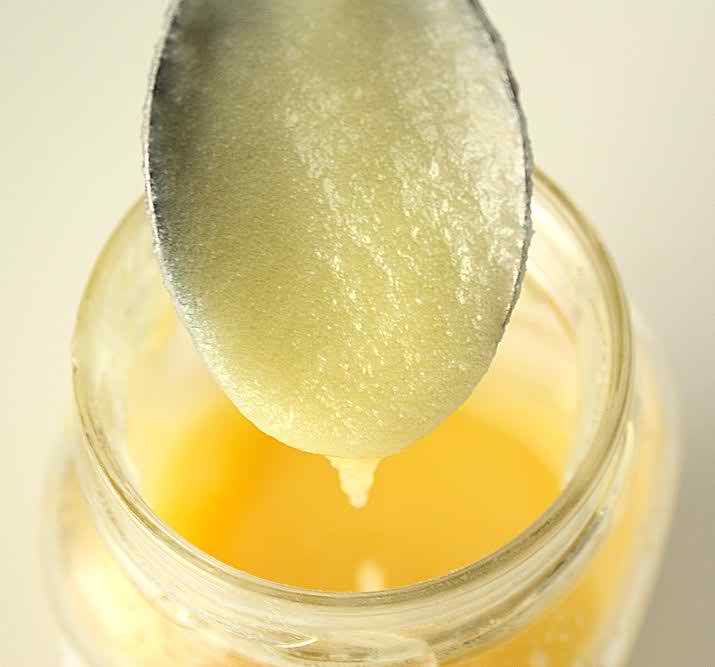 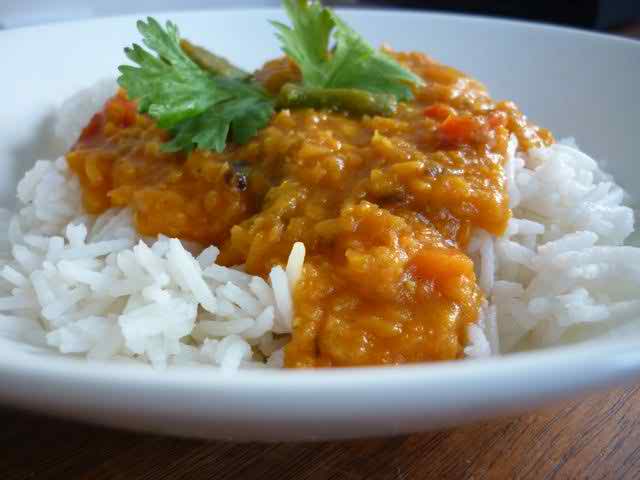 খাদ্যের  কাজ
দেহ গঠন ওবৃদ্ধি সাধন করে   
ক্ষয় পূরন করে 
তাপ উৎপাদন ও কর্মশক্তি প্রদান করে 
দেহের আভ্যন্তরীন কার্যাদি নিয়ন্ত্রন করে 
রোগ প্রতিরোধ করে
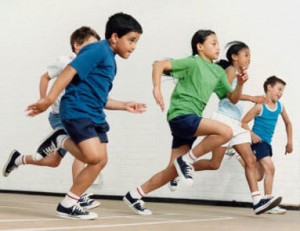 দেহ গঠন ও  বৃদ্ধি সাধন
ক্ষয় পূরণ
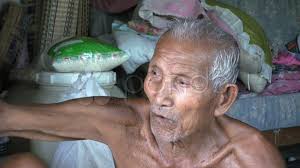 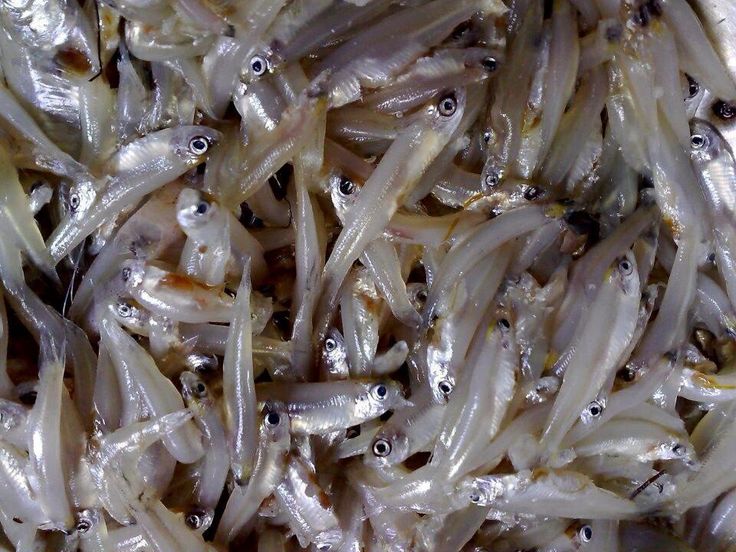 তাপ শক্তি উৎপাদন
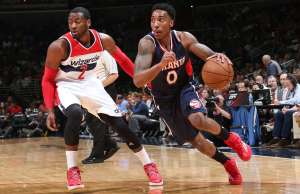 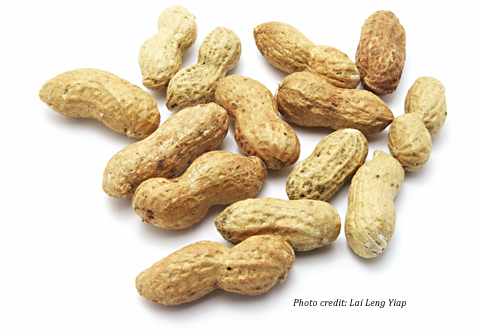 রোগ প্রতিরোধ  করে
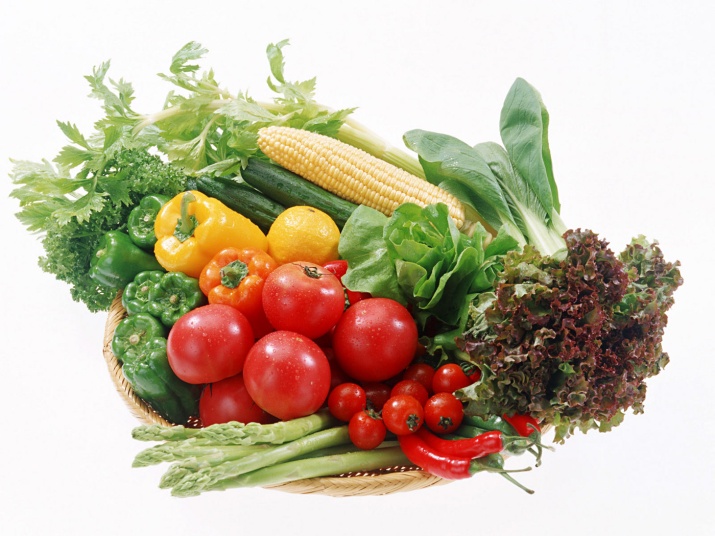 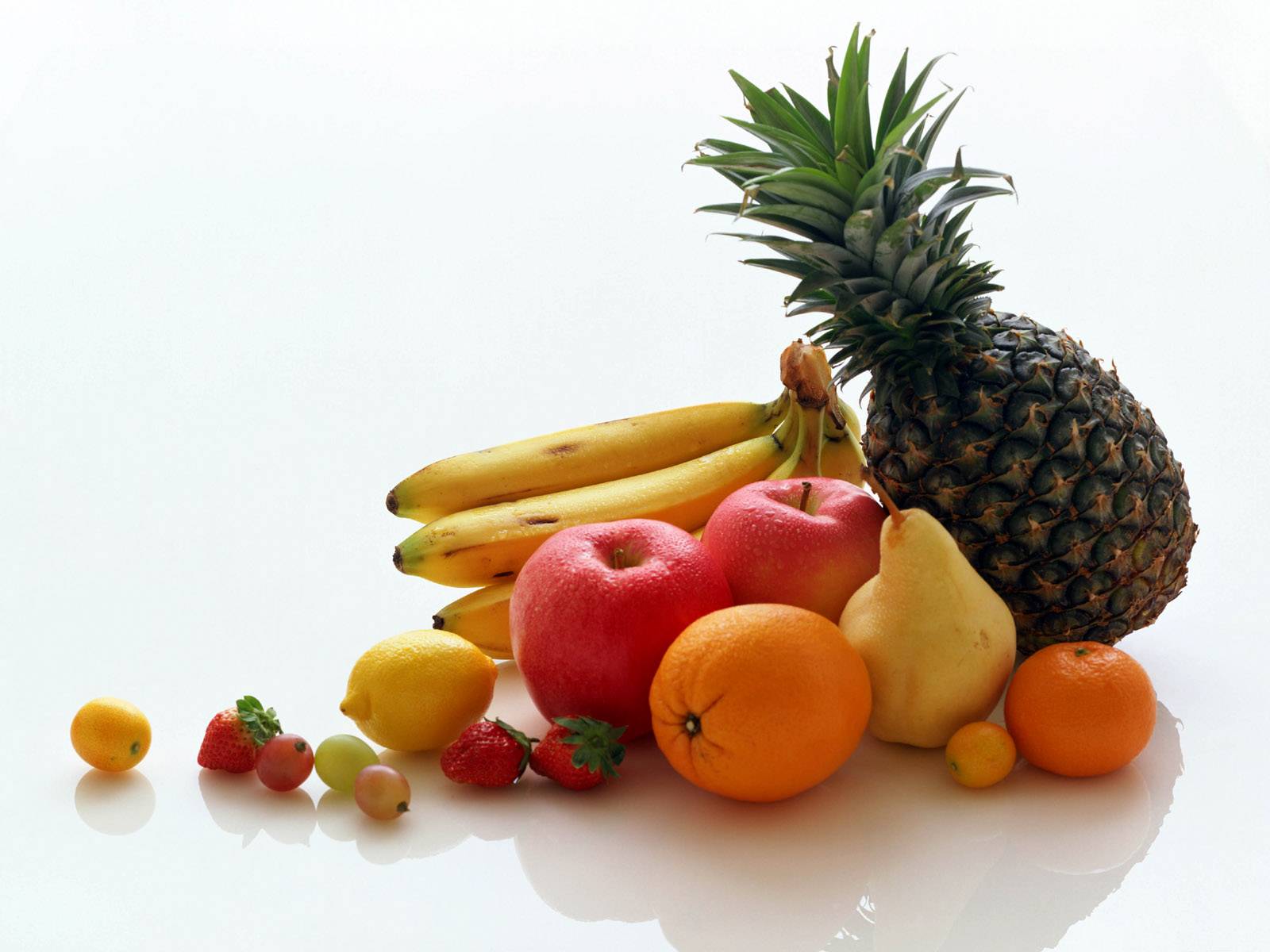 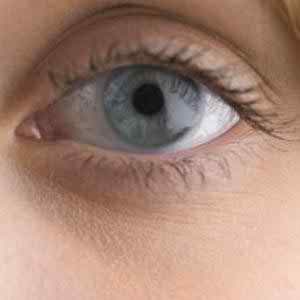 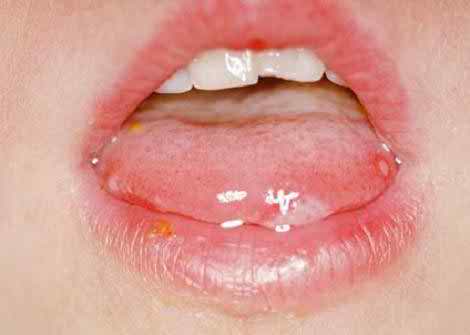 দেহের অভ্যন্তরের কাজ সম্পাদন করে
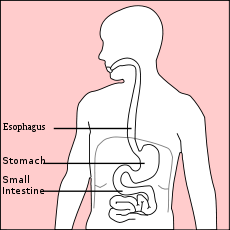 খাদ্যের উপাদান
১. প্রোটিন 
২. কার্বোহাইড্রেট 
৩. ফ্যাট  
৪. ভিটামিন 
৫. ধাতব লবণ 
৬. পানি
প্রোটিনের শ্রেণি বিভাগ
উৎস অনুযায়ী প্রোটিন দুই প্রকারঃ 
(১) প্রানীজঃ মাছ, মাংস, ডিম, দুধ ইত্যাদি। 
(২) উদ্ভিজঃ ডাল, বাদাম,সয়াবিন সিমের বীচি ইত্যাদি। 

এমাইনো এসিডের পরিমানের উপর ভিত্তি করে তিন ভাগে ভাগ করা যায়ঃ- 
 এমাইনো এসিড 
সম্পুর্ন বা প্রথম     আংশিক বা দ্বিতীয়     অসম্পুর্ন বা তৃতীয়
প্রোটিন
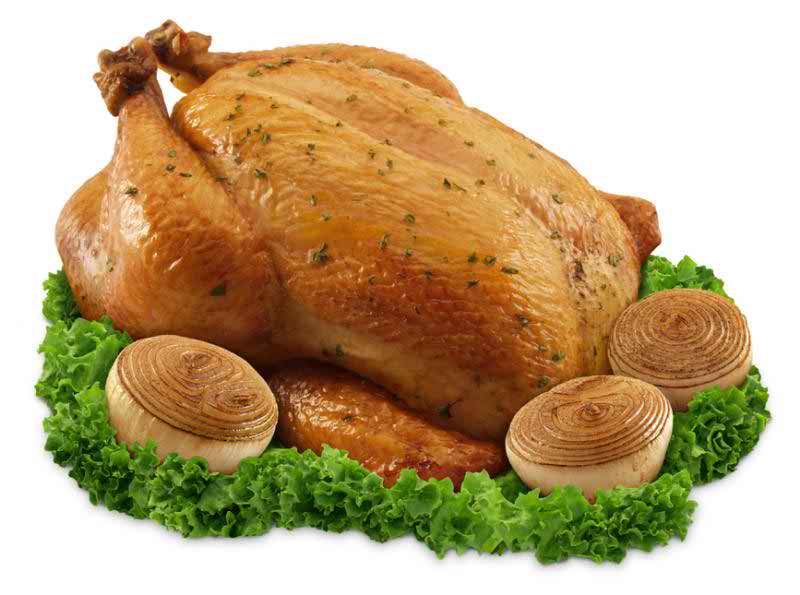 প্রোটিনের অভাবে কি রোগ হয় ?
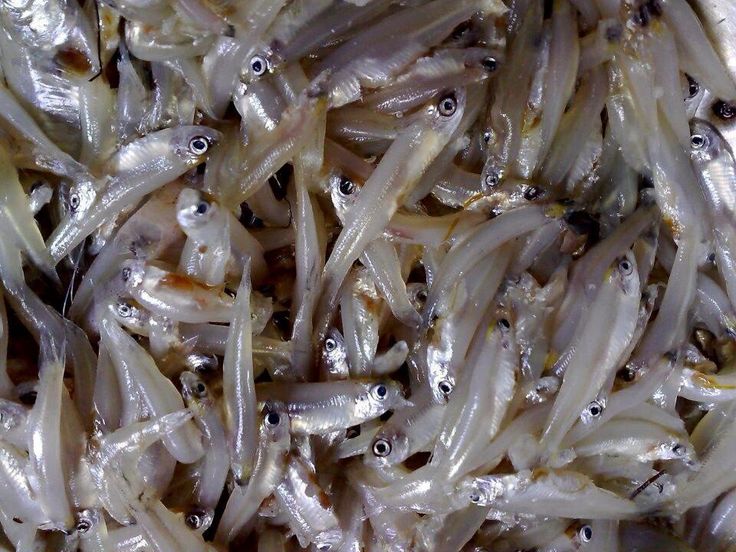 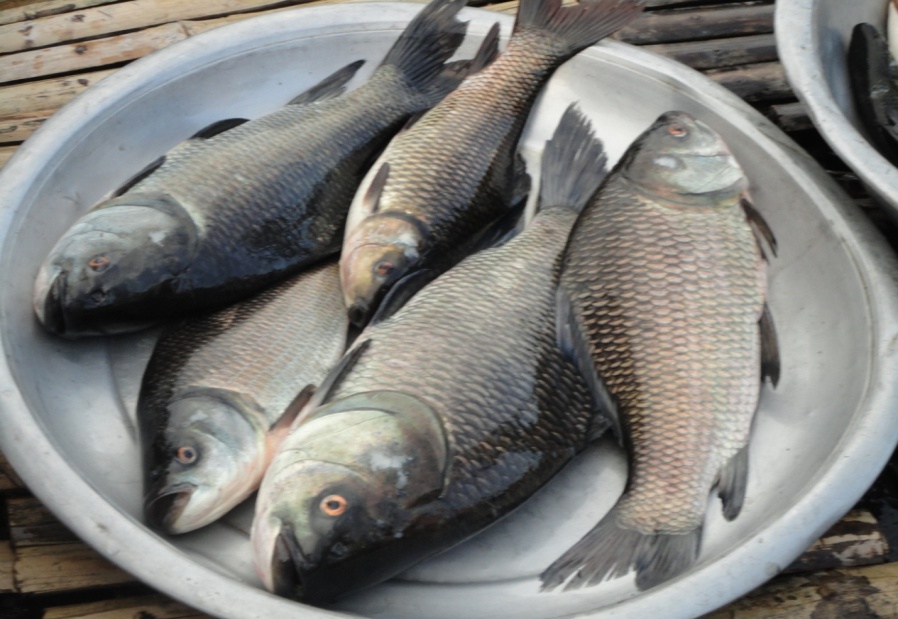 প্রোটিনের অভাবে কোয়াশিয়রকর রোগ হয় ।
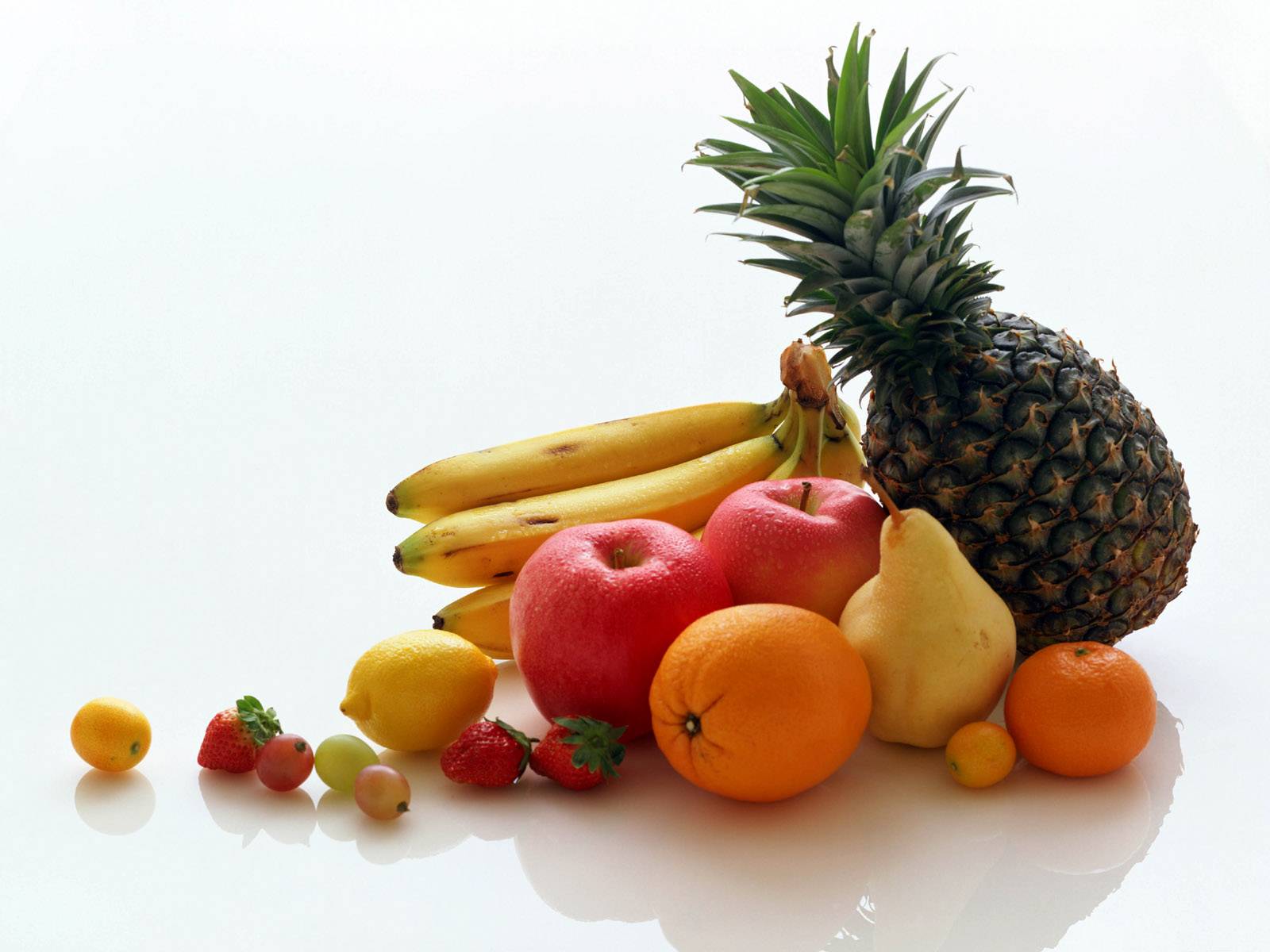 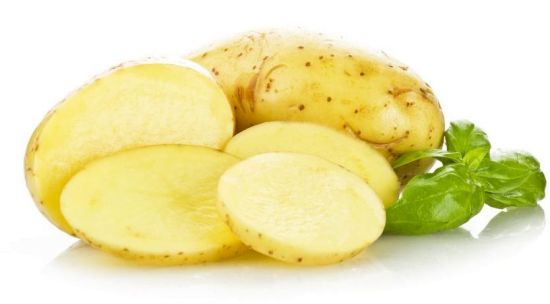 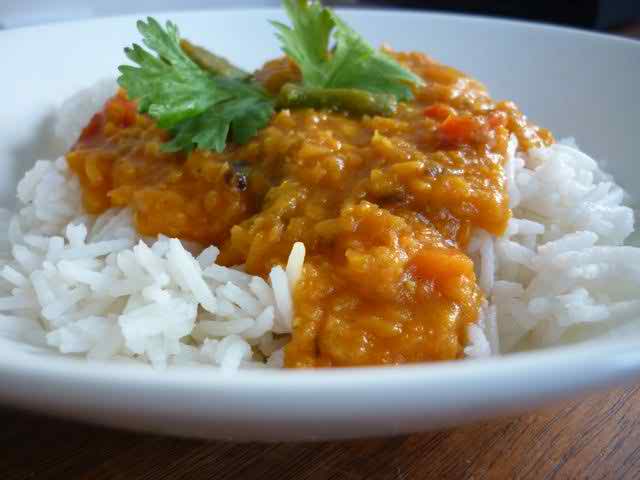 কার্বোহাইড্রেট
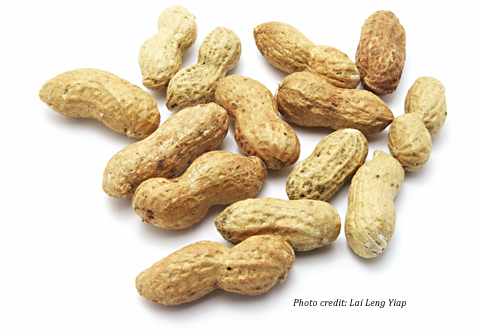 স্নেহ পদার্থ
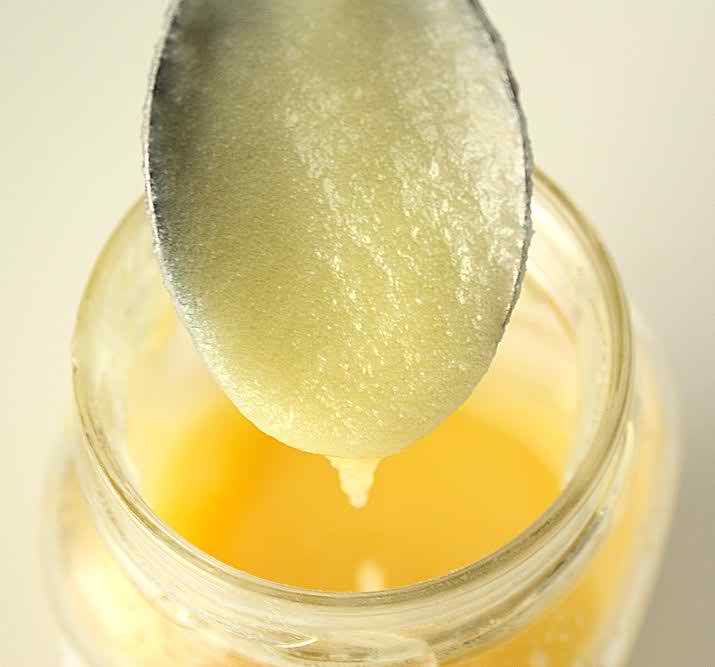 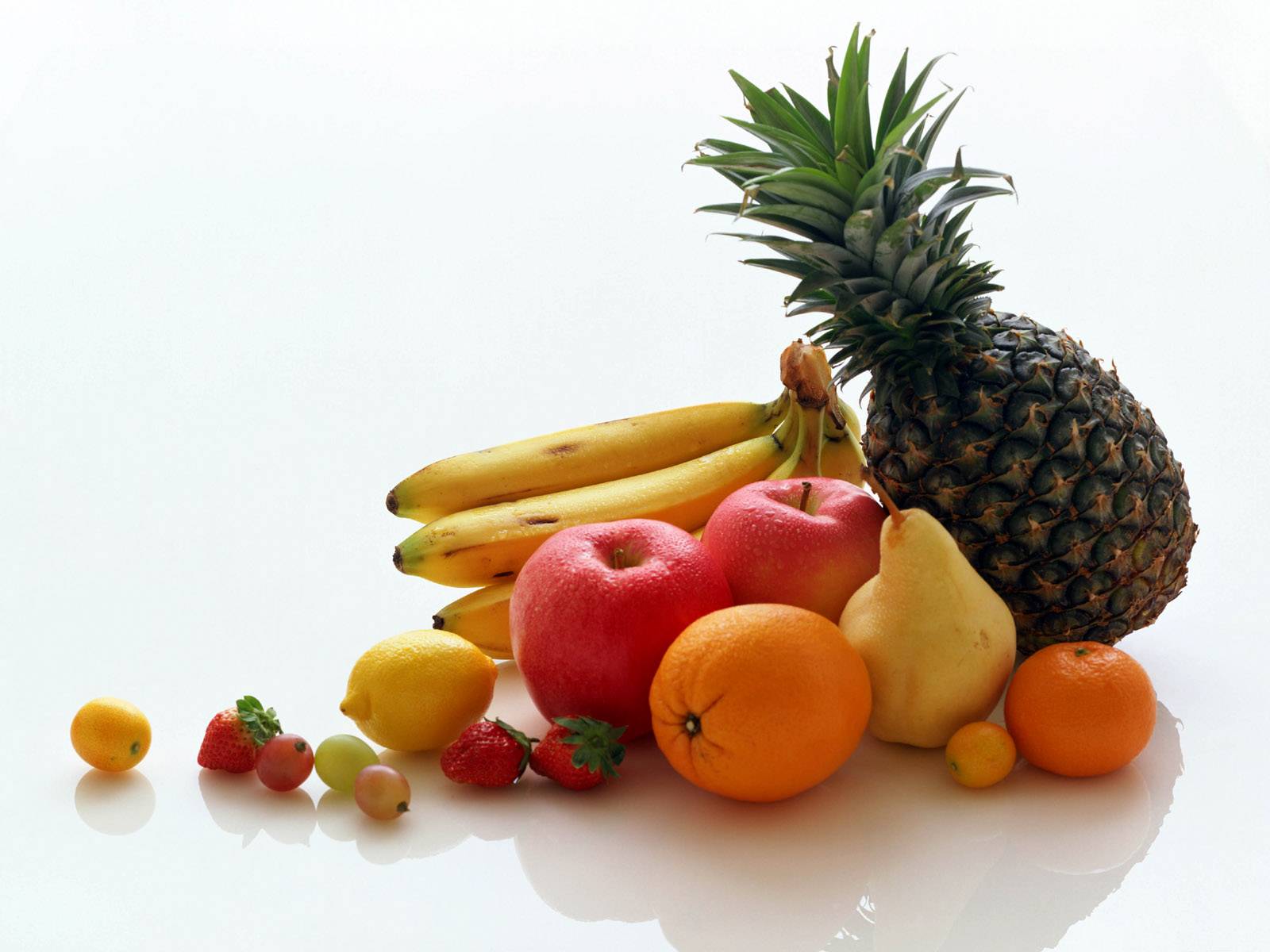 ভিটামিন
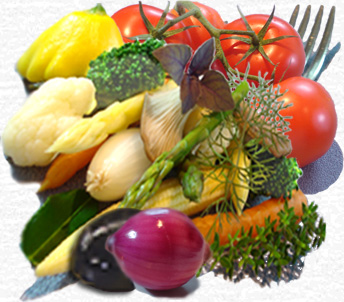 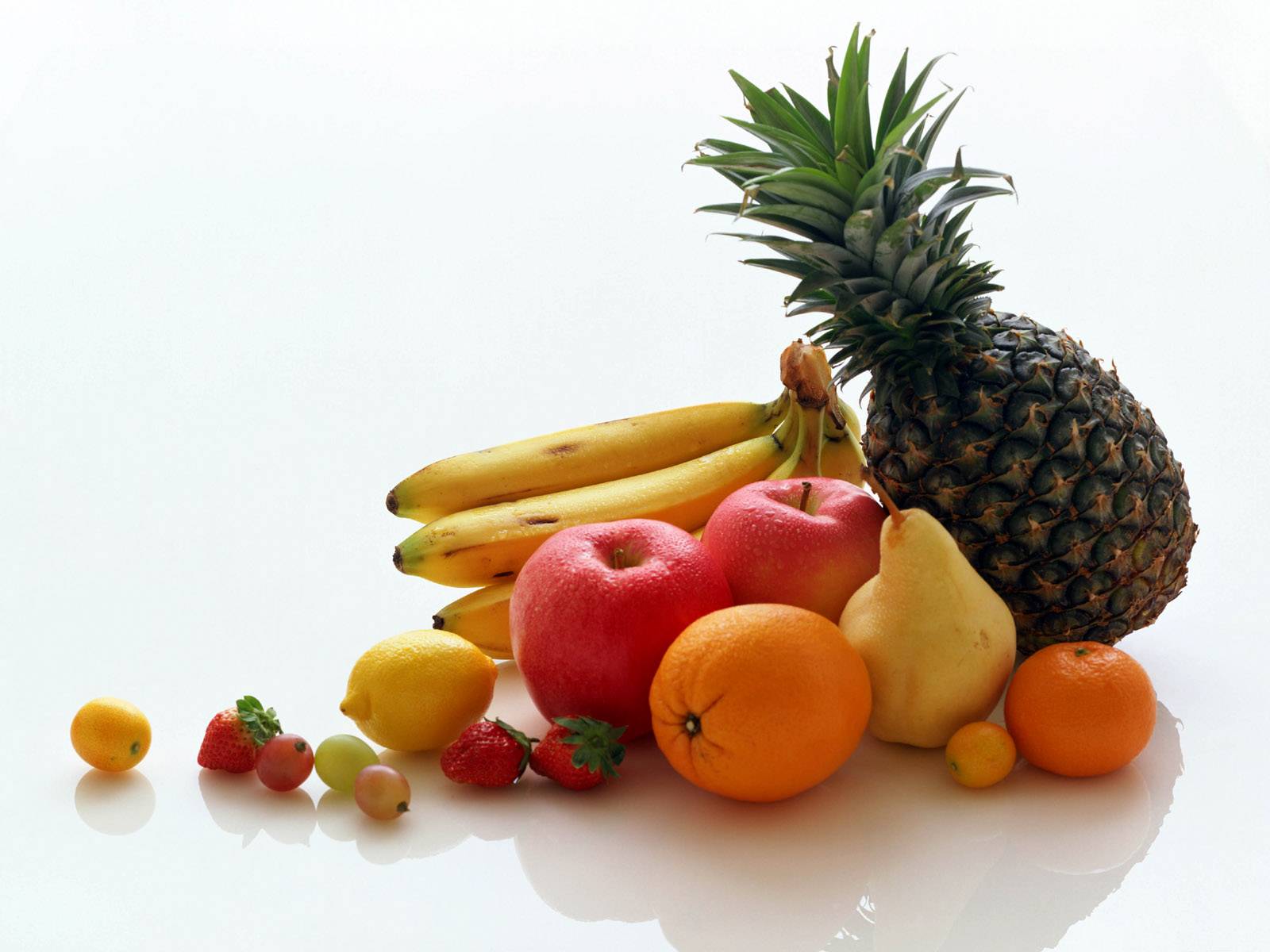 ভিটামিন এ –র অভাবে কি রোগ হয় ?
ভিটামিন এ- র অভাবে রাত কানা রোগ হয় ।
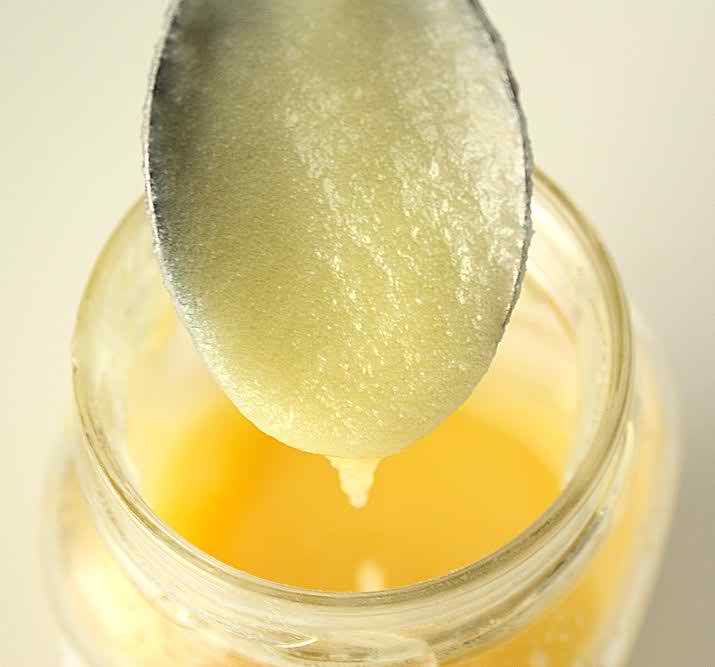 বিভিন্ন উপাদান সমৃদ্ধ খাবার
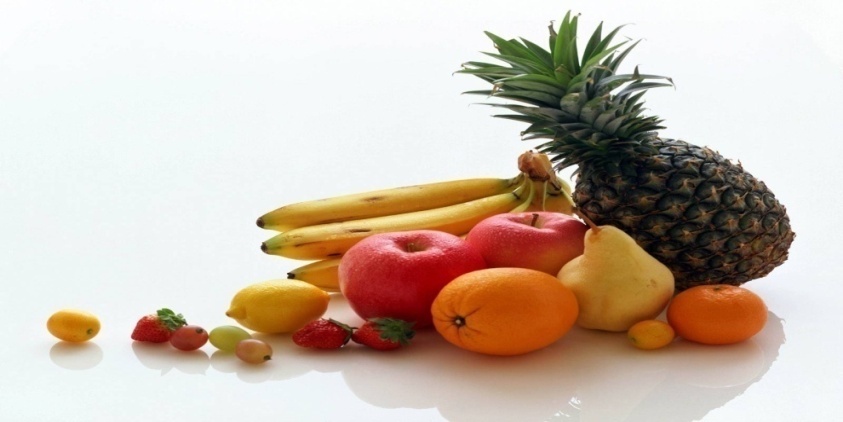 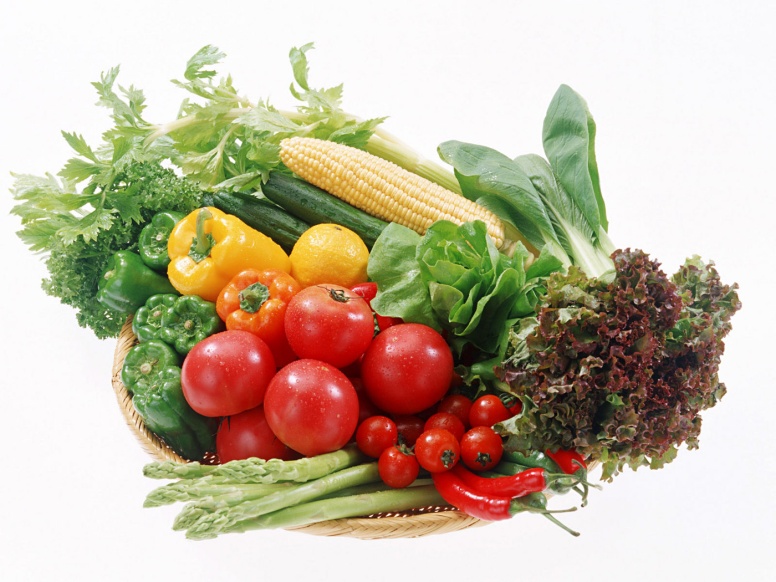 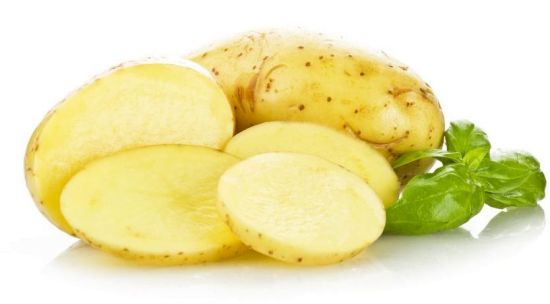 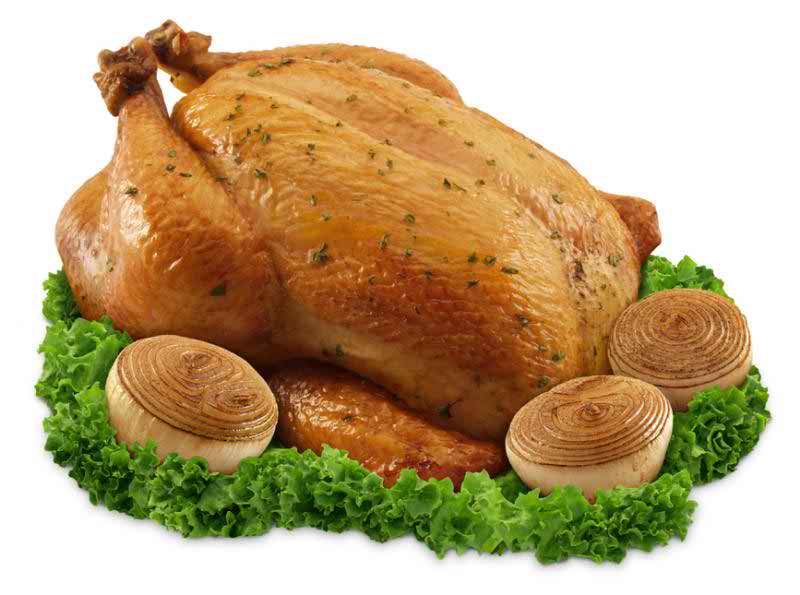 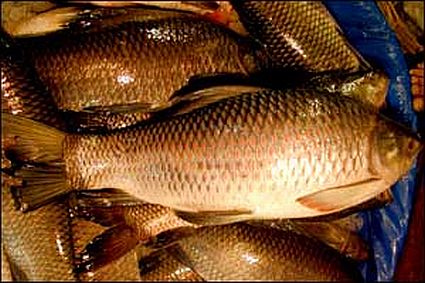 avZe jeY
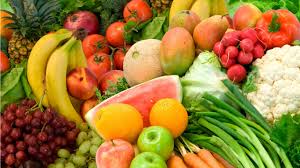 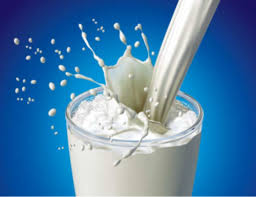 দলীয় কাজ
বিভিন্ন ধরনের খাদ্য আমাদের শরীরে কি কি কাজ করে তা বর্ণনা কর ।
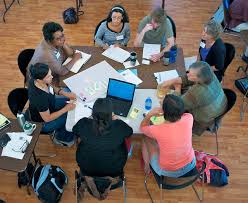 মূল্যায়ন
রোগ প্রতিরোধক খাদ্য কোনটি? 
ক্ষয়পূরন ও বৃদ্ধি সাধন খাদ্য কোনটি?
বাড়ির কাজ
উৎস অনুযায়ী প্রোটিনের শ্রেণি বিভাগ ছক তৈরী কর ।
ধন্যবাদ